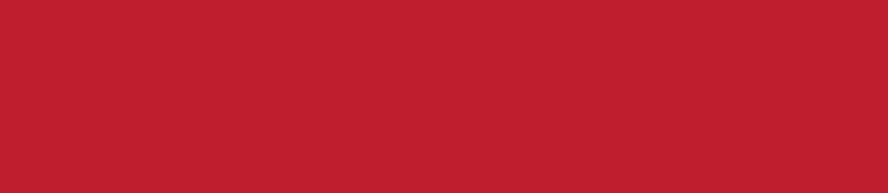 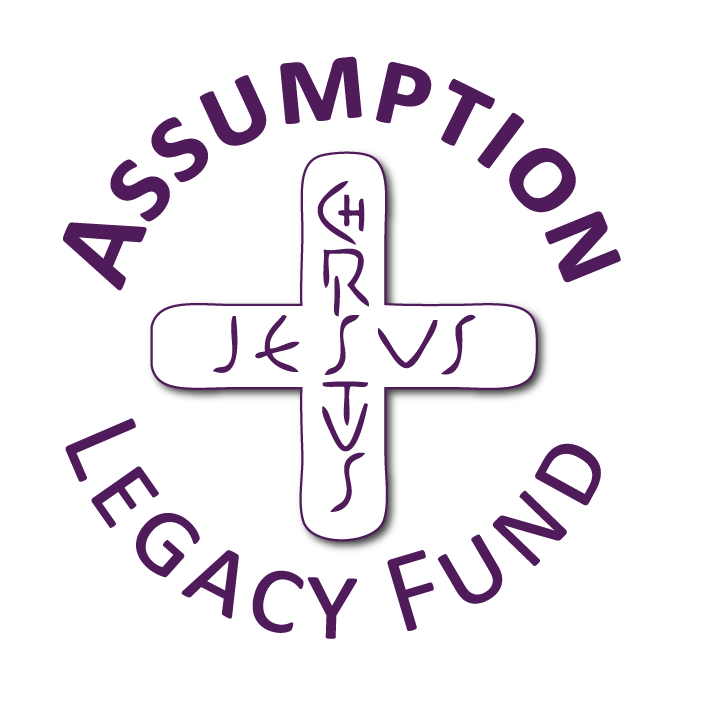 Care of Creation 
Year 1
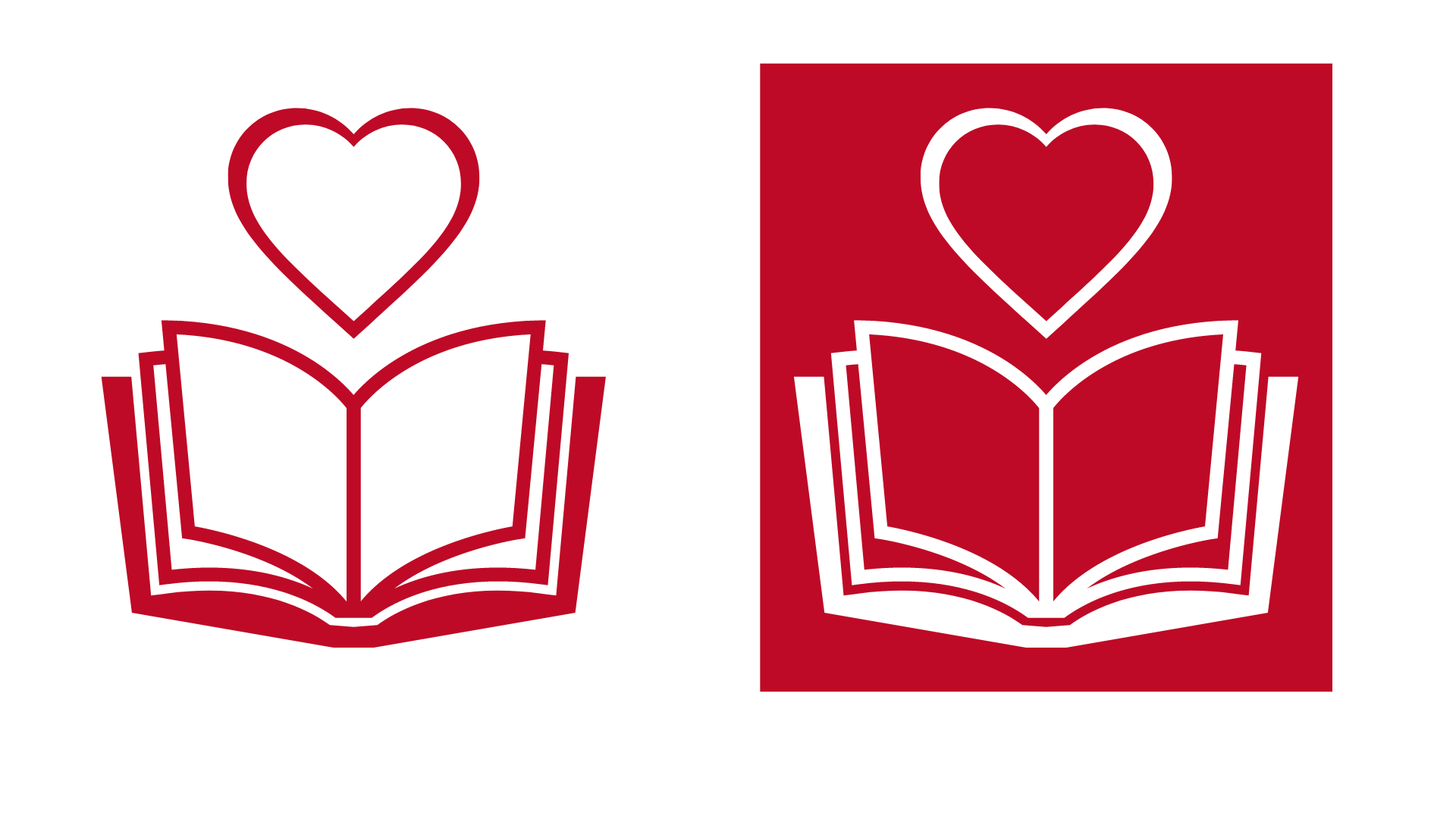 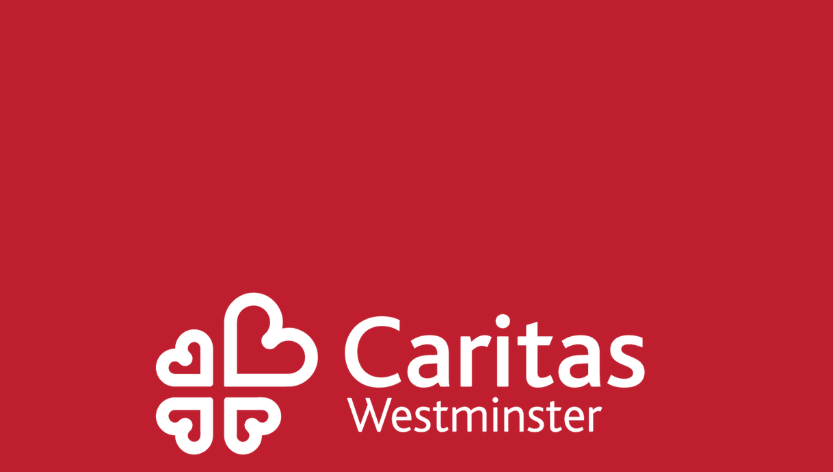 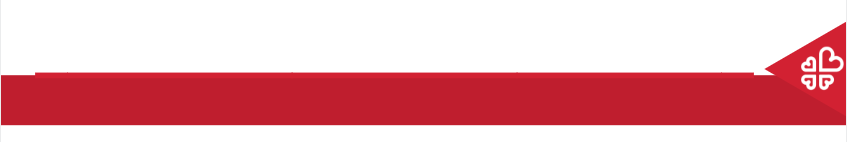 Awe and Wonder
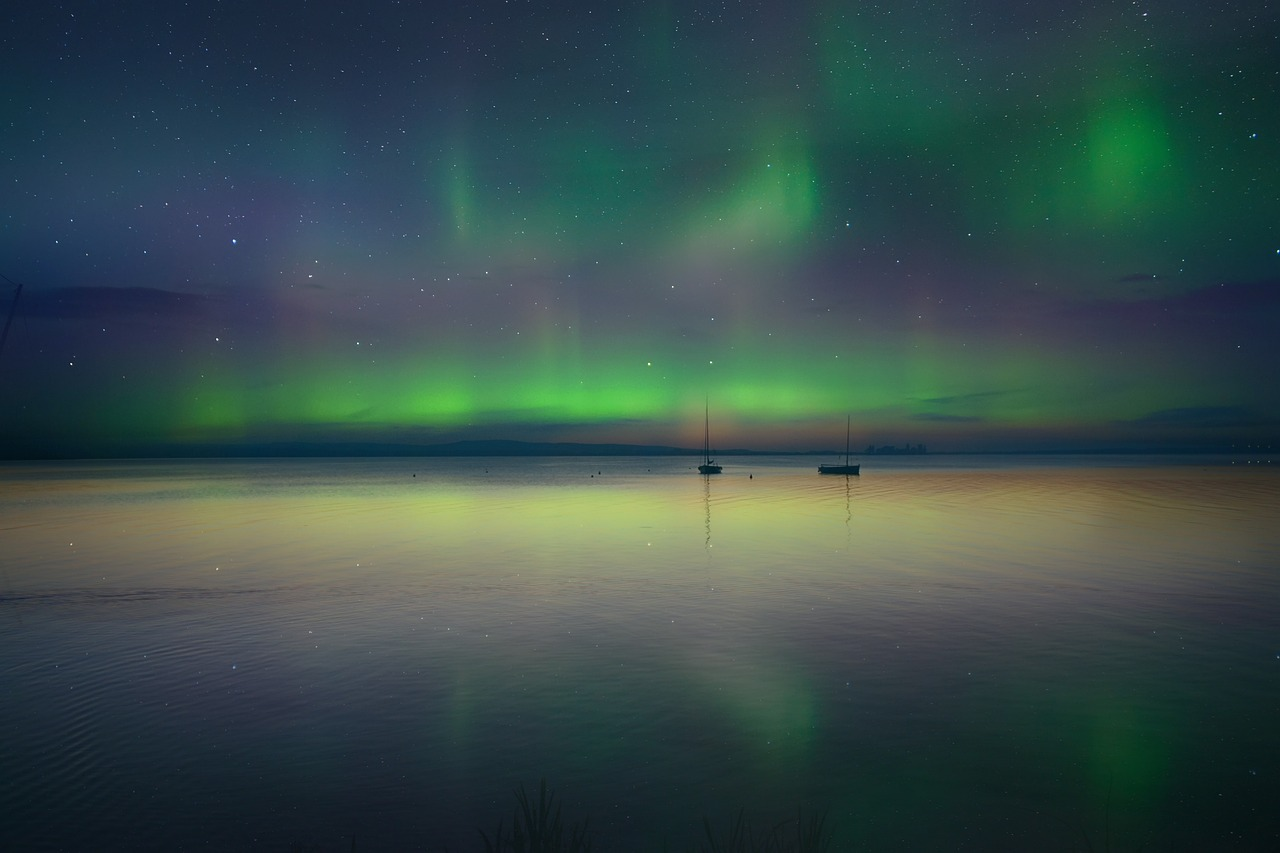 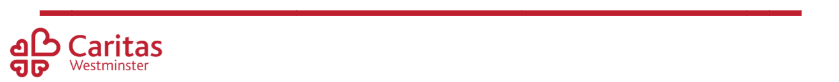 [Speaker Notes: Talk partners for 3 minutes
Gather responses]
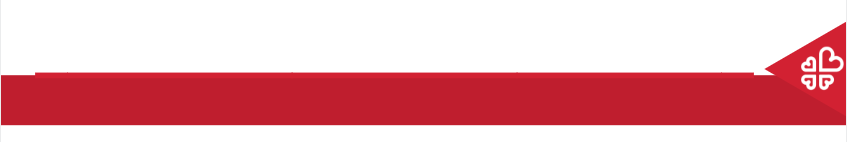 Awe and Wonder
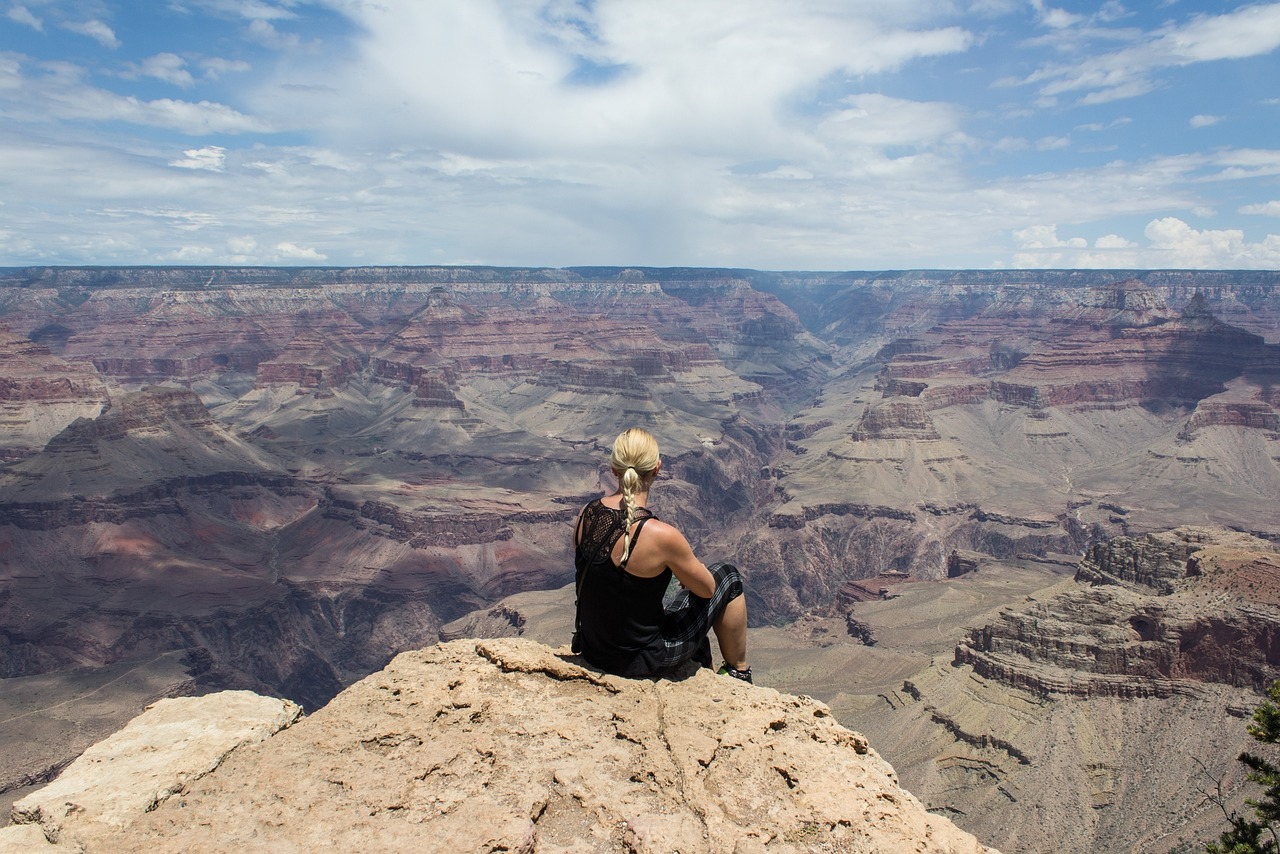 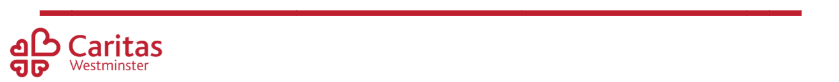 [Speaker Notes: Talk partners for 3 minutes
Gather responses]
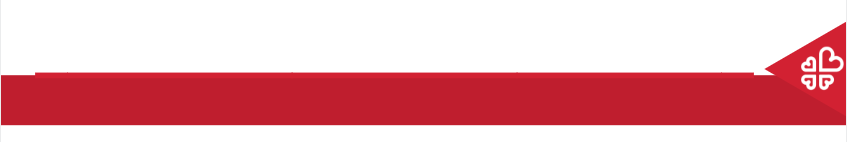 Awe and Wonder
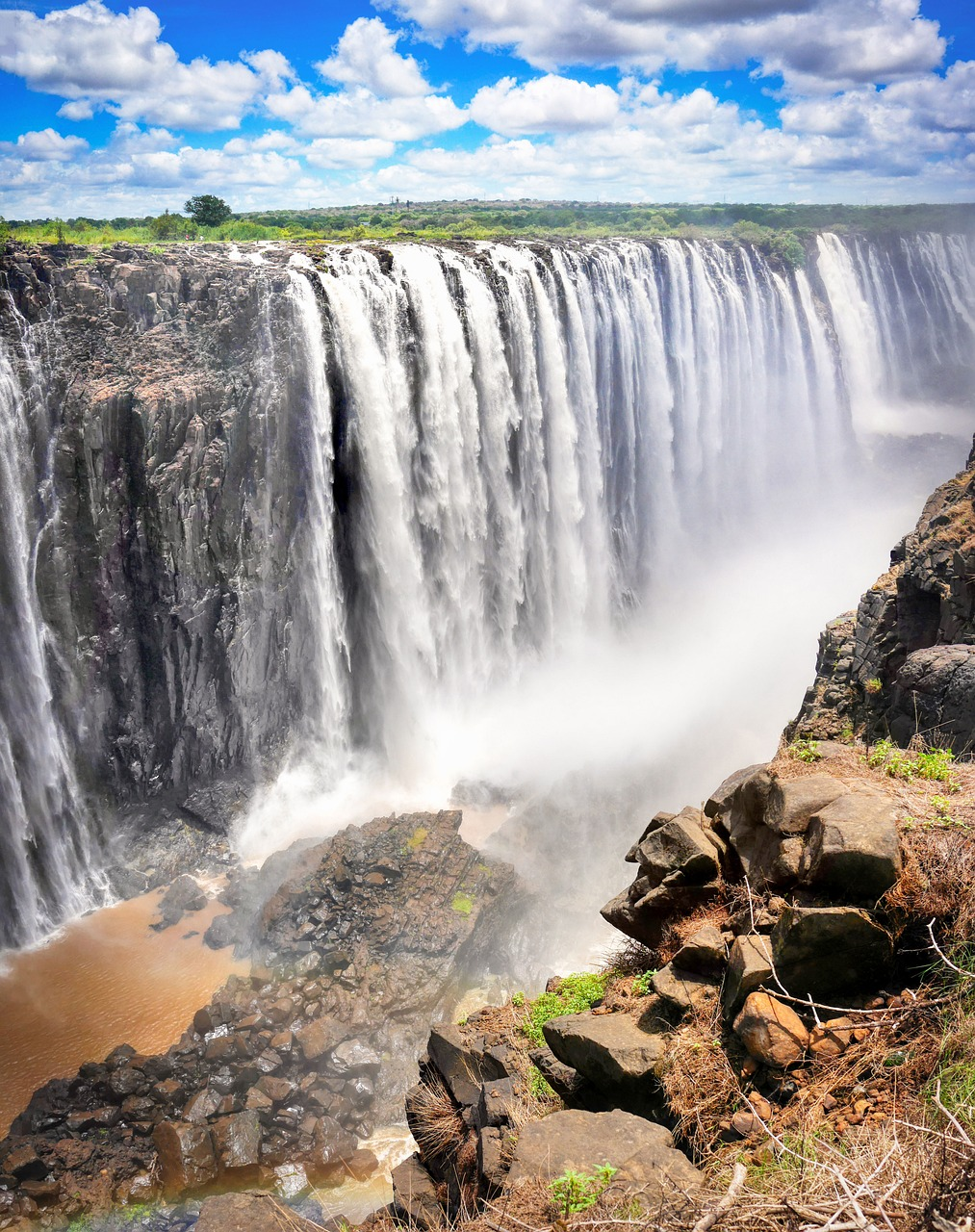 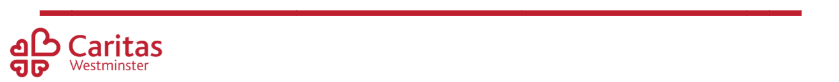 [Speaker Notes: Talk partners for 3 minutes
Gather responses]
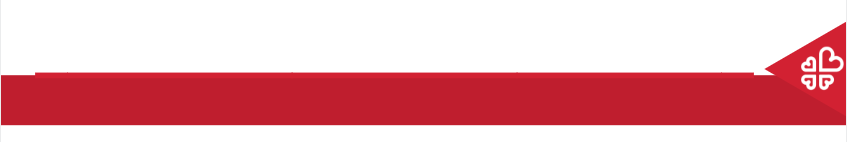 Awe and Wonder
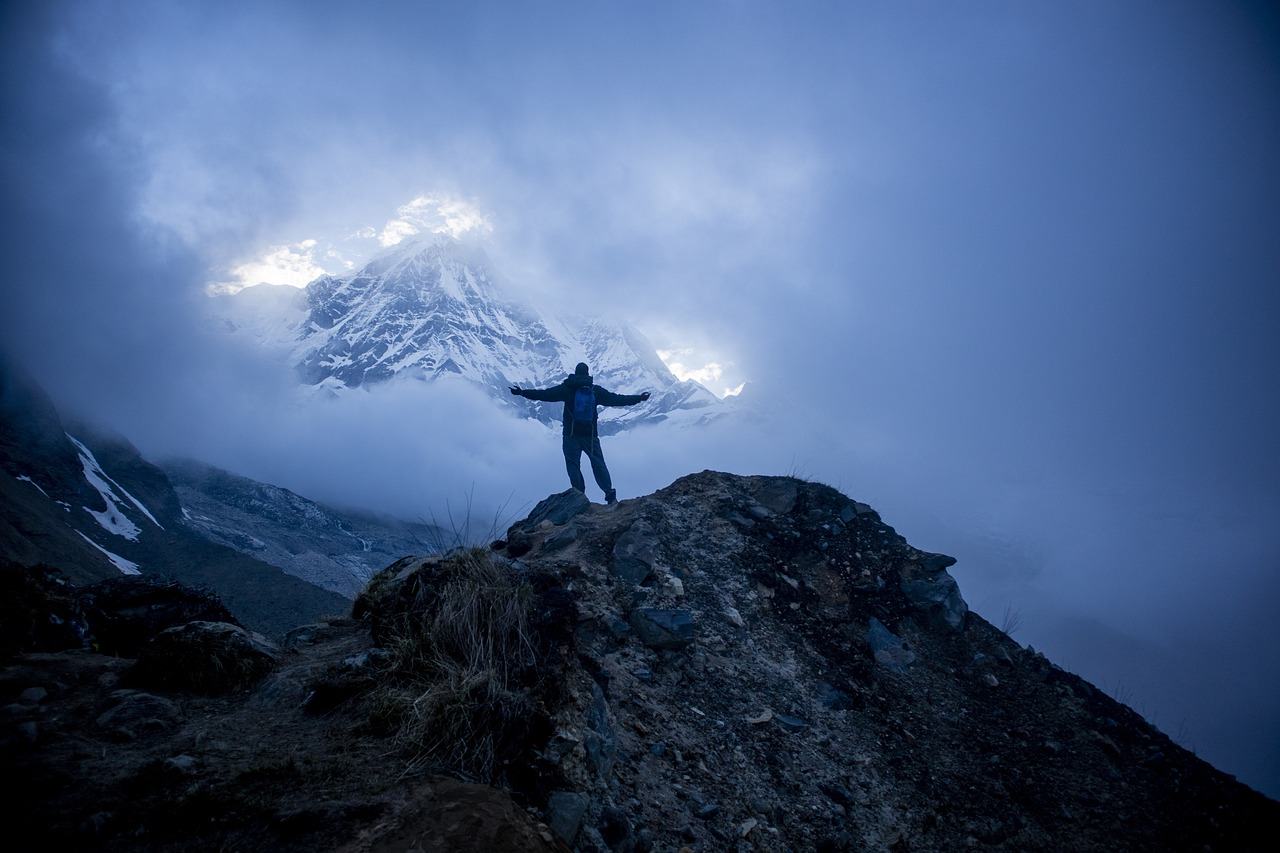 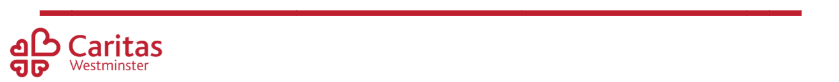 [Speaker Notes: Talk partners for 3 minutes
Gather responses]
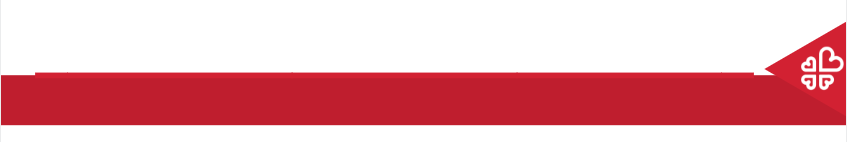 Awe and Wonder
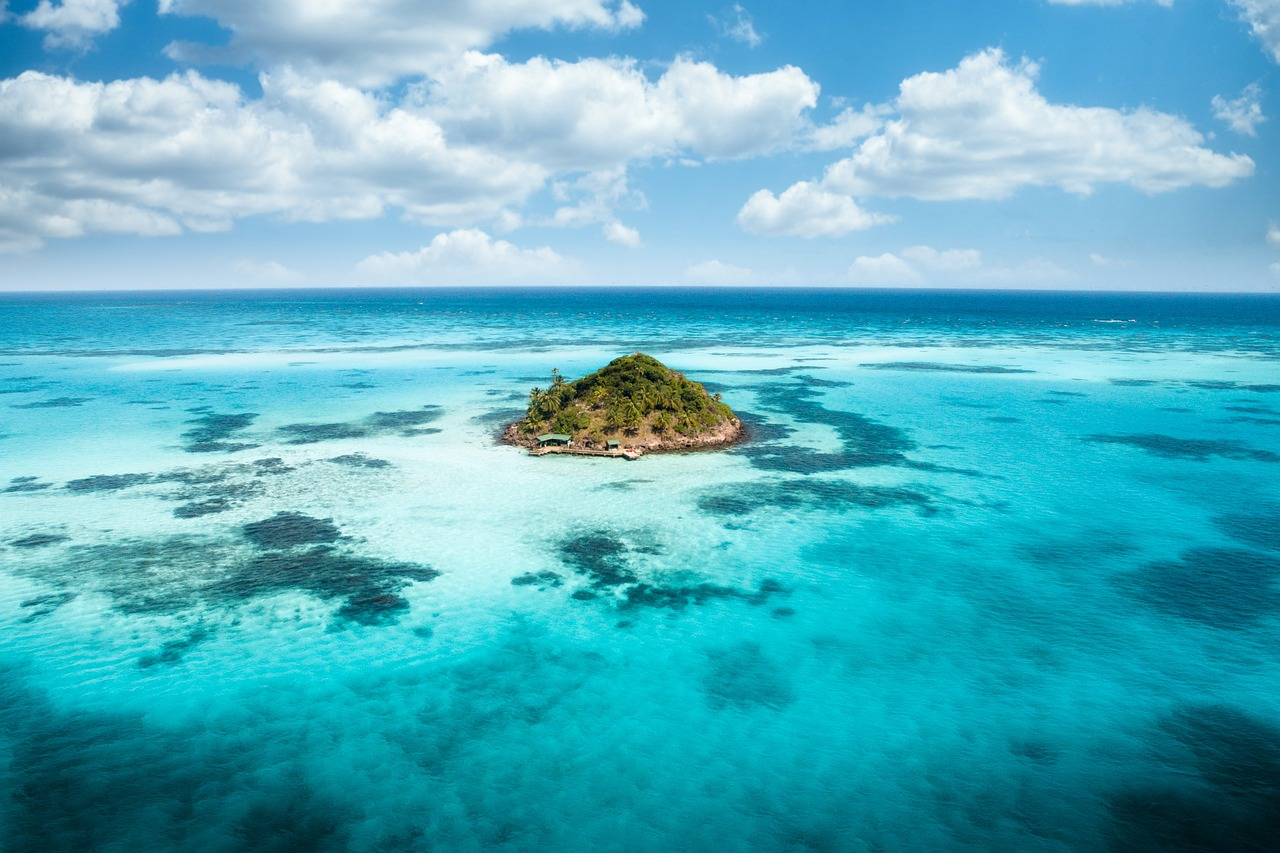 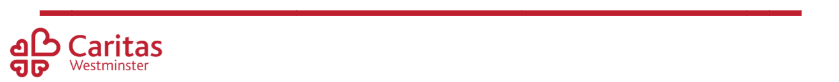 [Speaker Notes: Talk partners for 3 minutes
Gather responses]
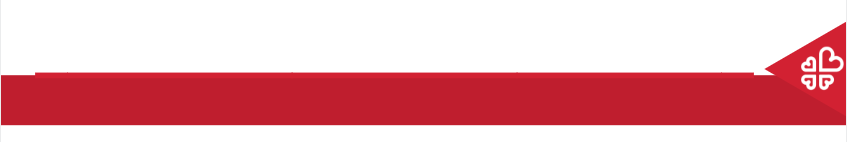 Awe and Wonder
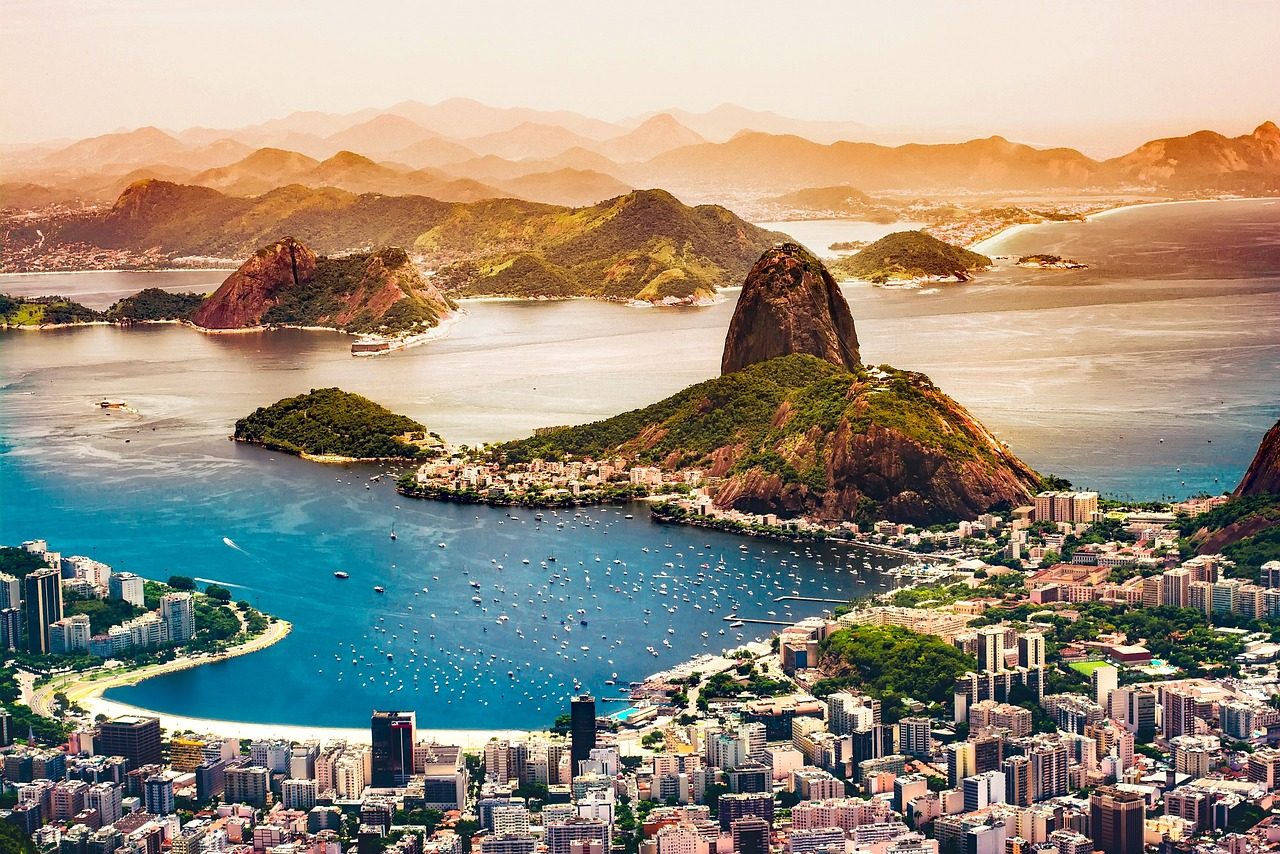 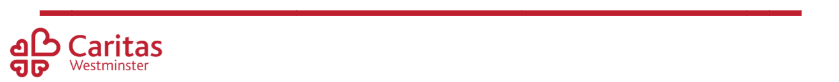 [Speaker Notes: Talk partners for 3 minutes
Gather responses]
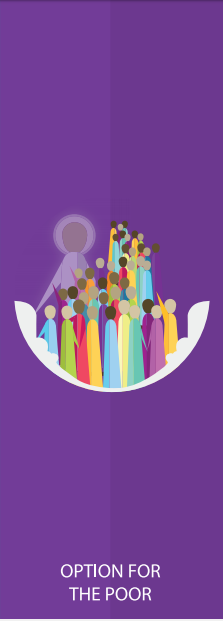 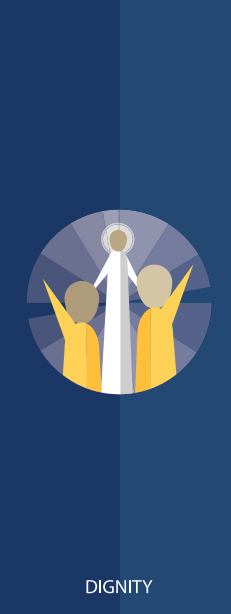 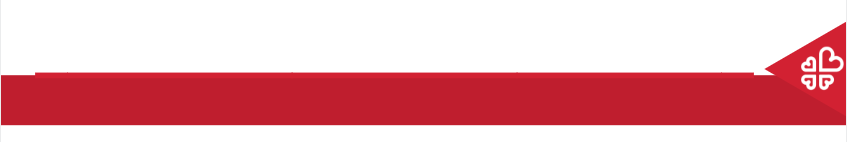 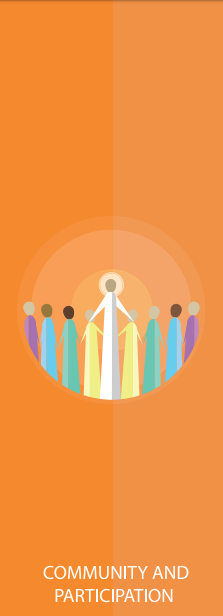 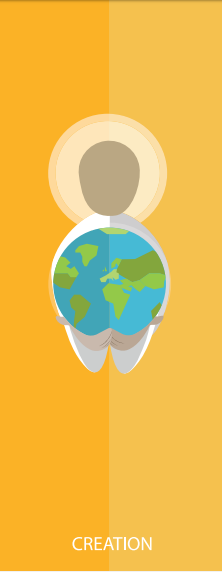 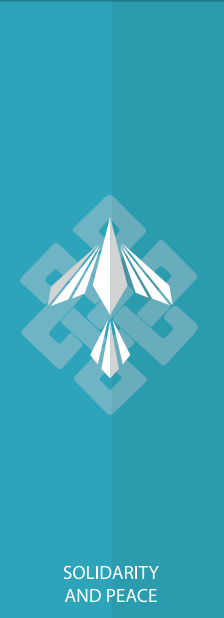 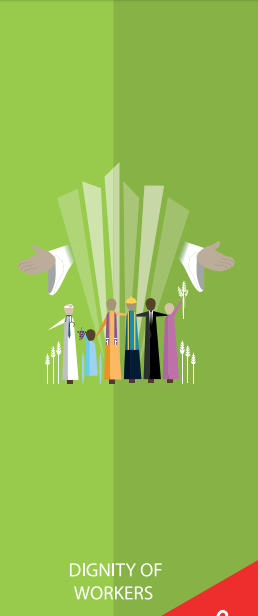 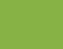 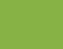 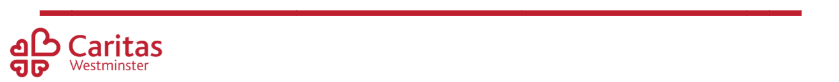 Catholic Social Teaching
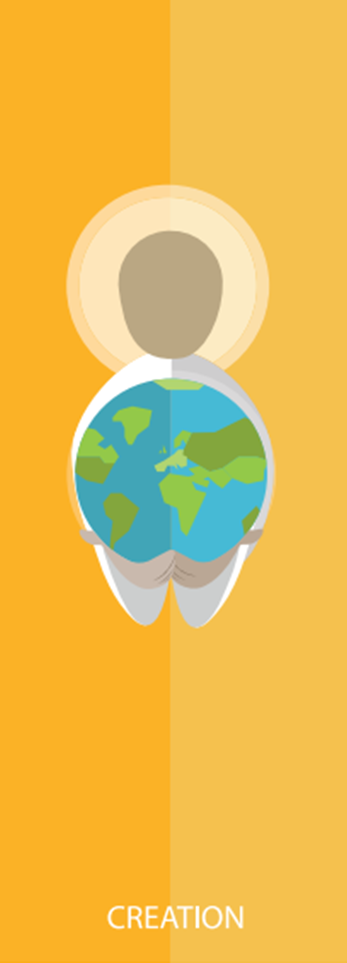 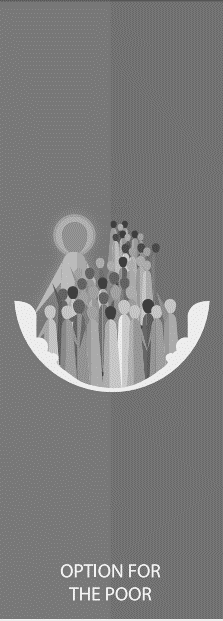 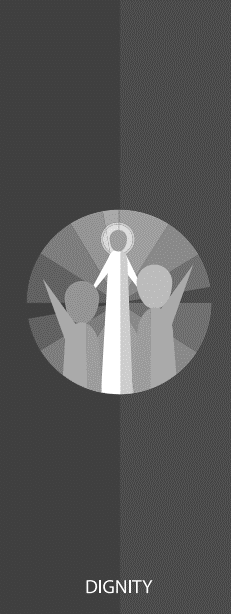 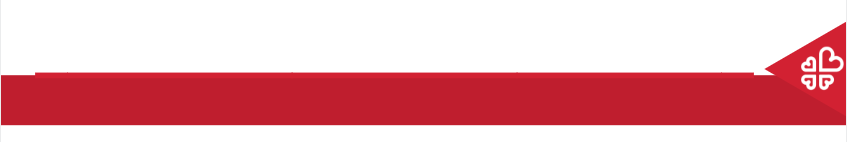 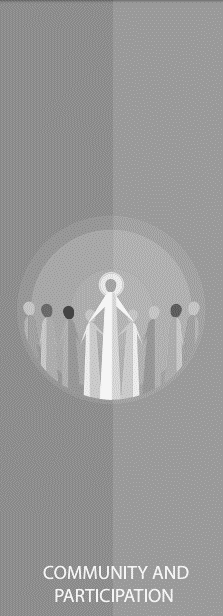 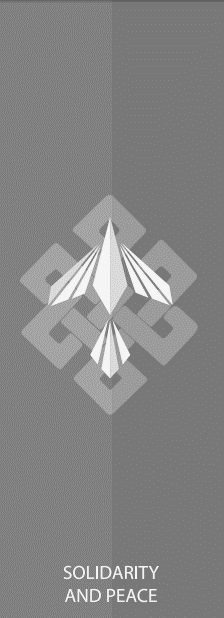 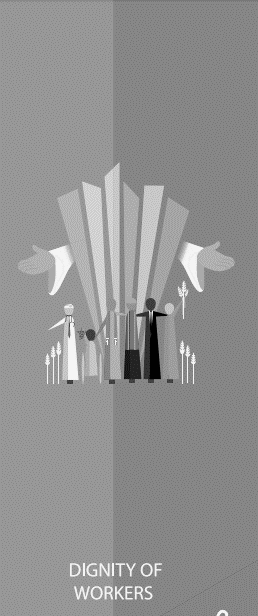 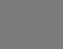 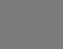 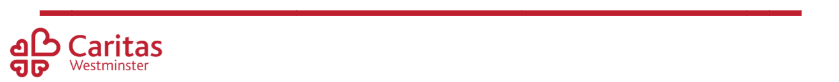 Catholic Social Teaching
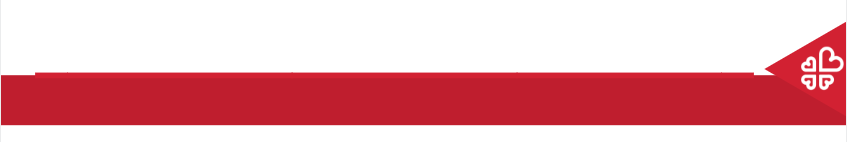 Reading Scripture
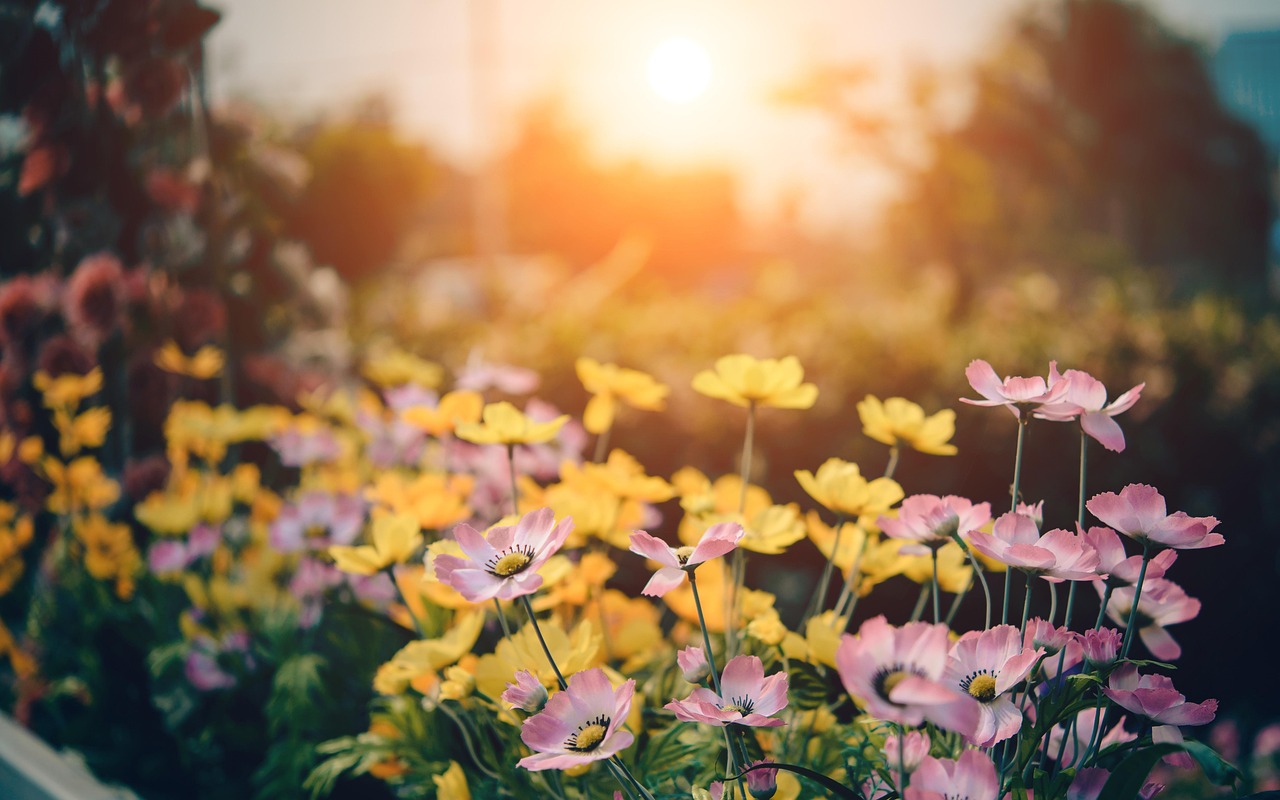 ‘God put people in the Garden of Eden to take care of it.’ 
Genesis 2:15
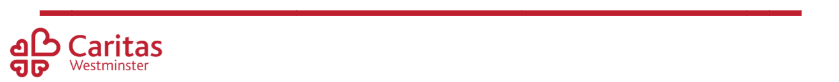 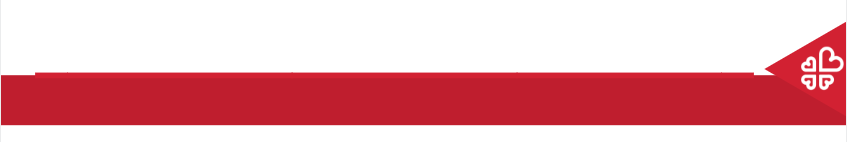 The World is Awesome
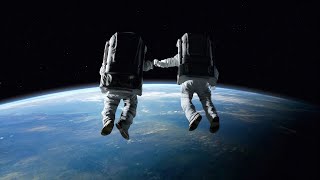 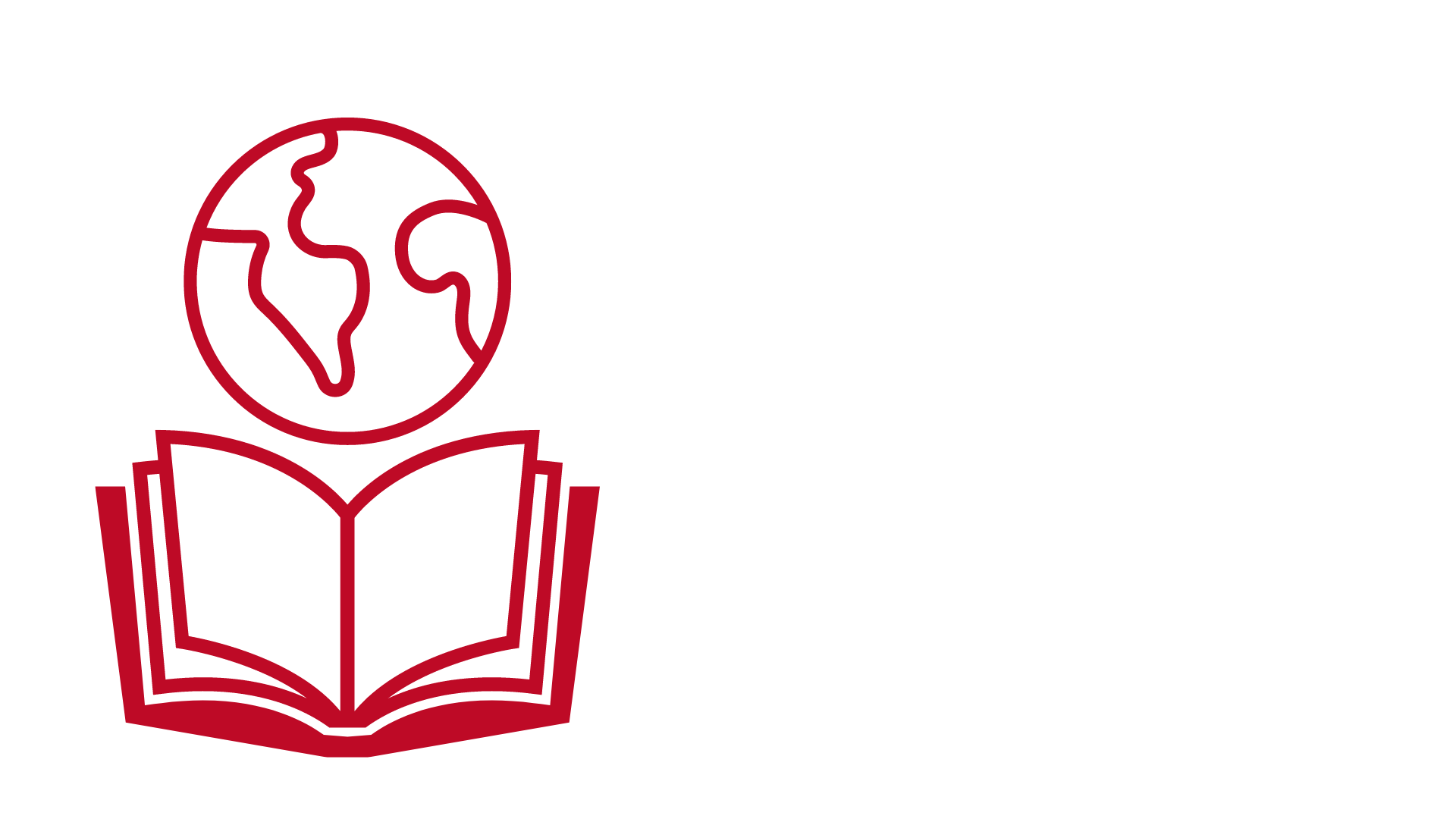 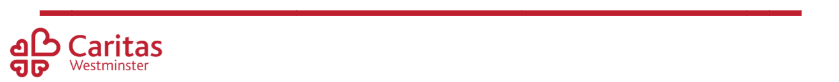 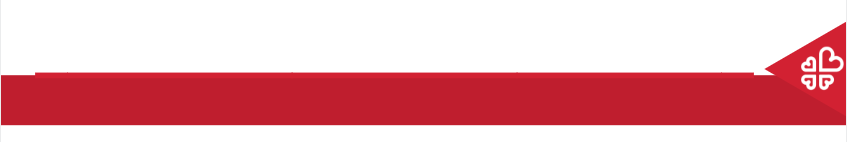 Care of Creation
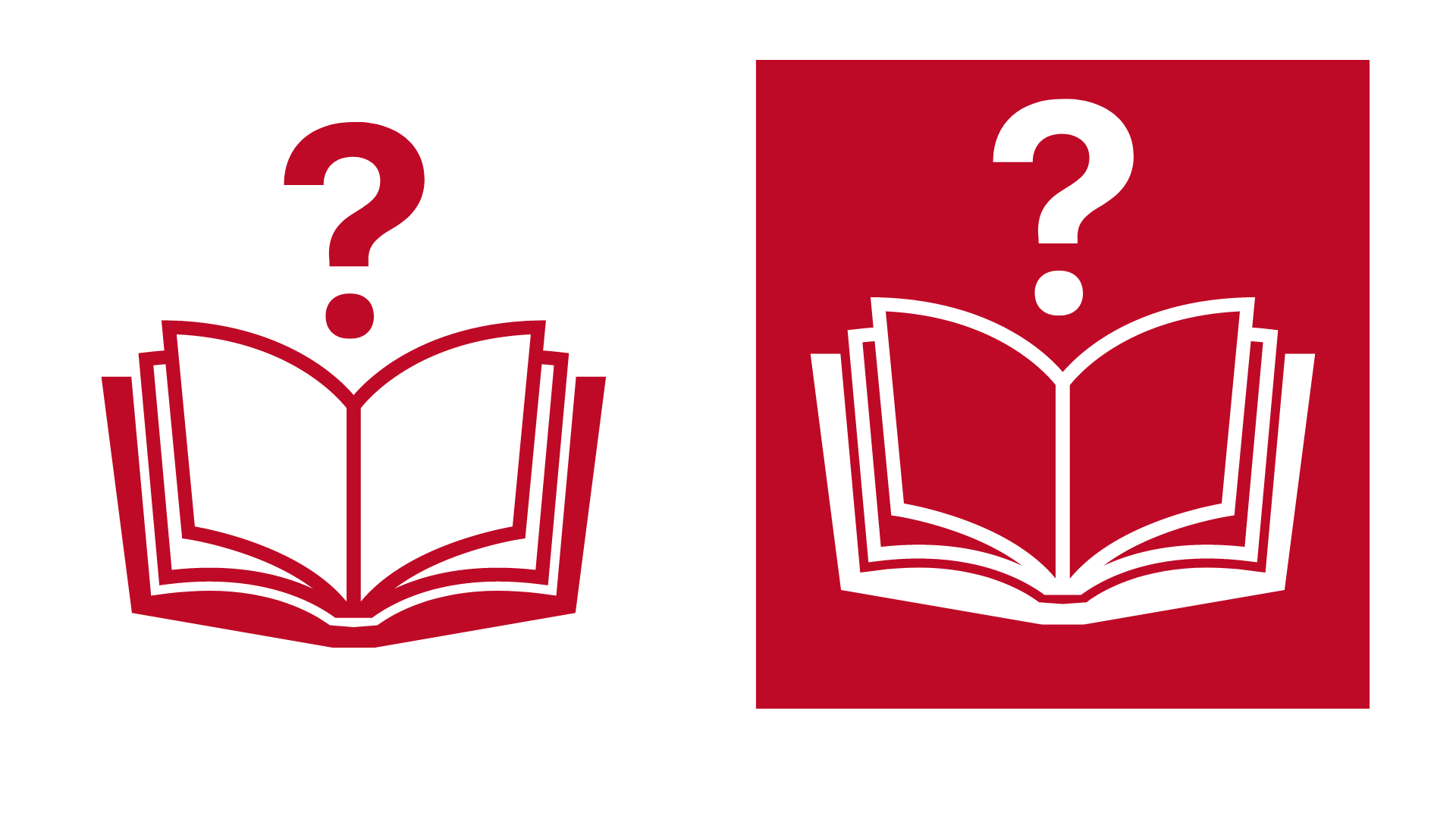 Our world is a wonderful place.
What do you love about our world and the environment?
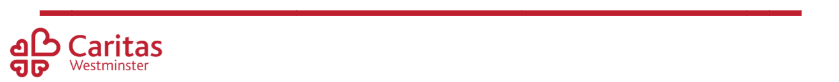 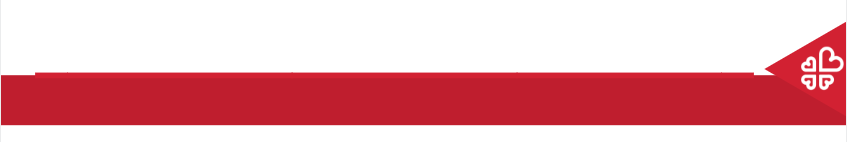 Care of Creation
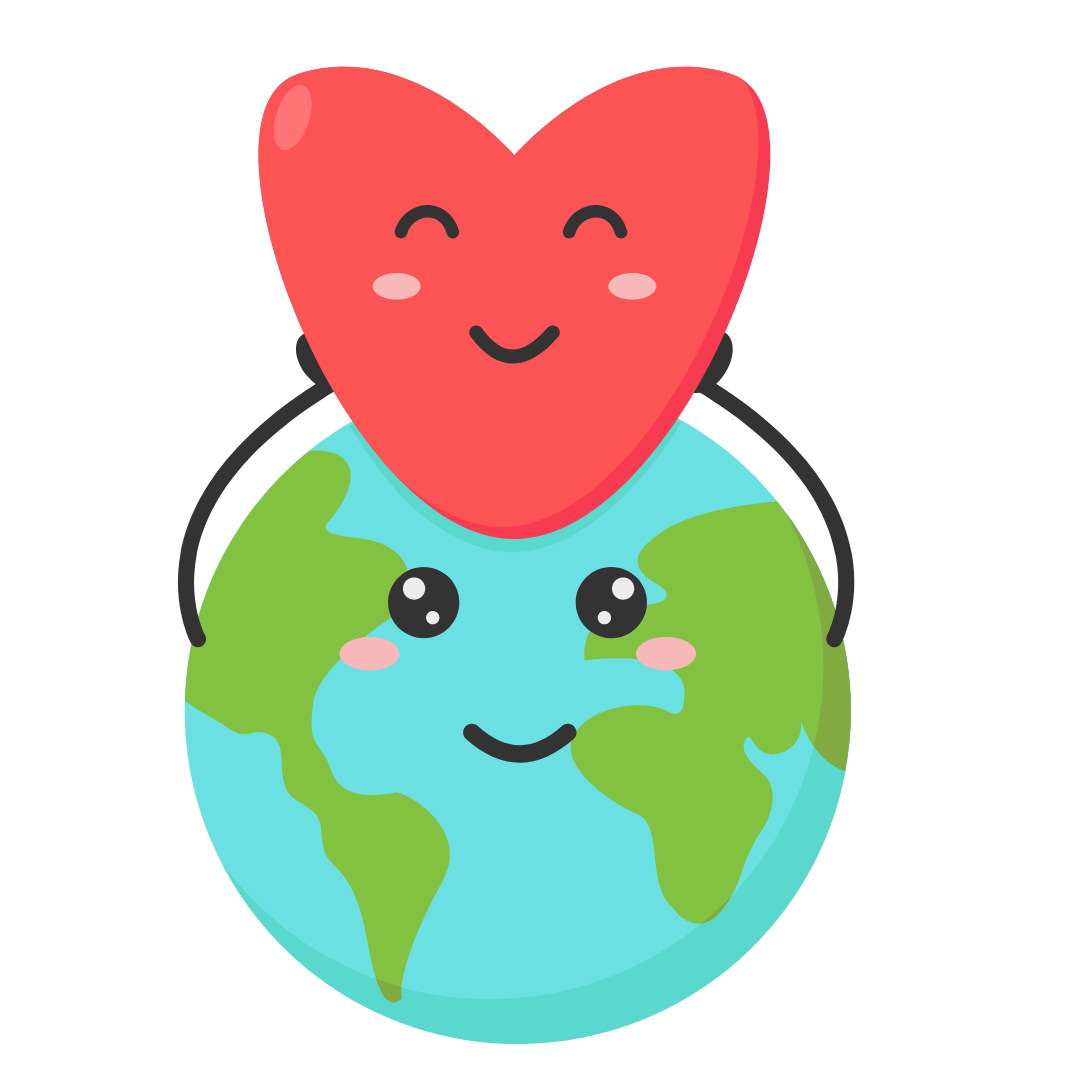 God made the world for us.
The world is everyone’s home.
We need to look after it.
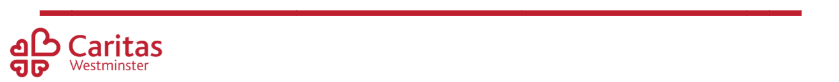 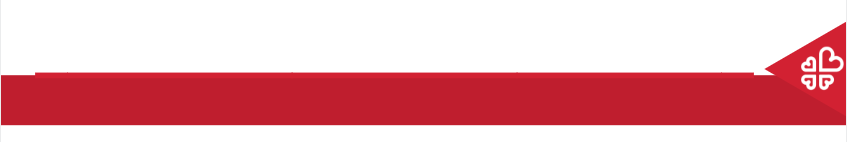 Care of Creation
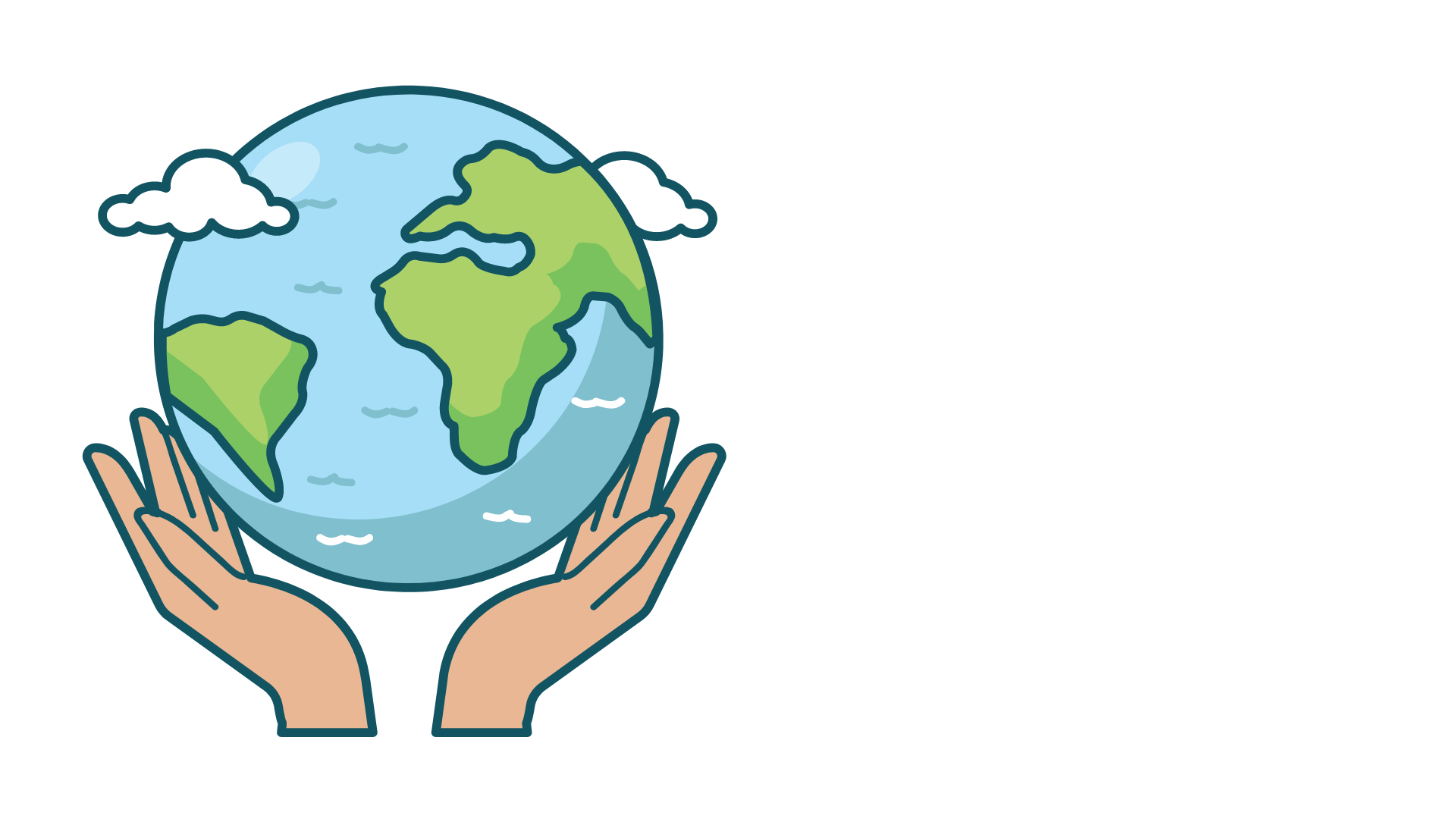 Being a steward of creation means being someone who cares for the world.
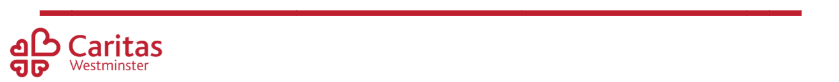 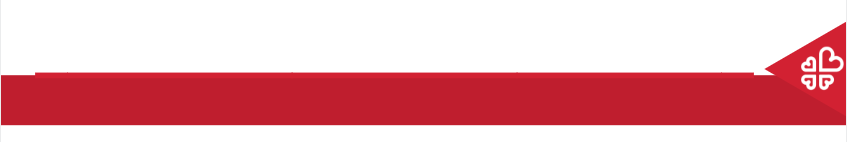 Care of Creation
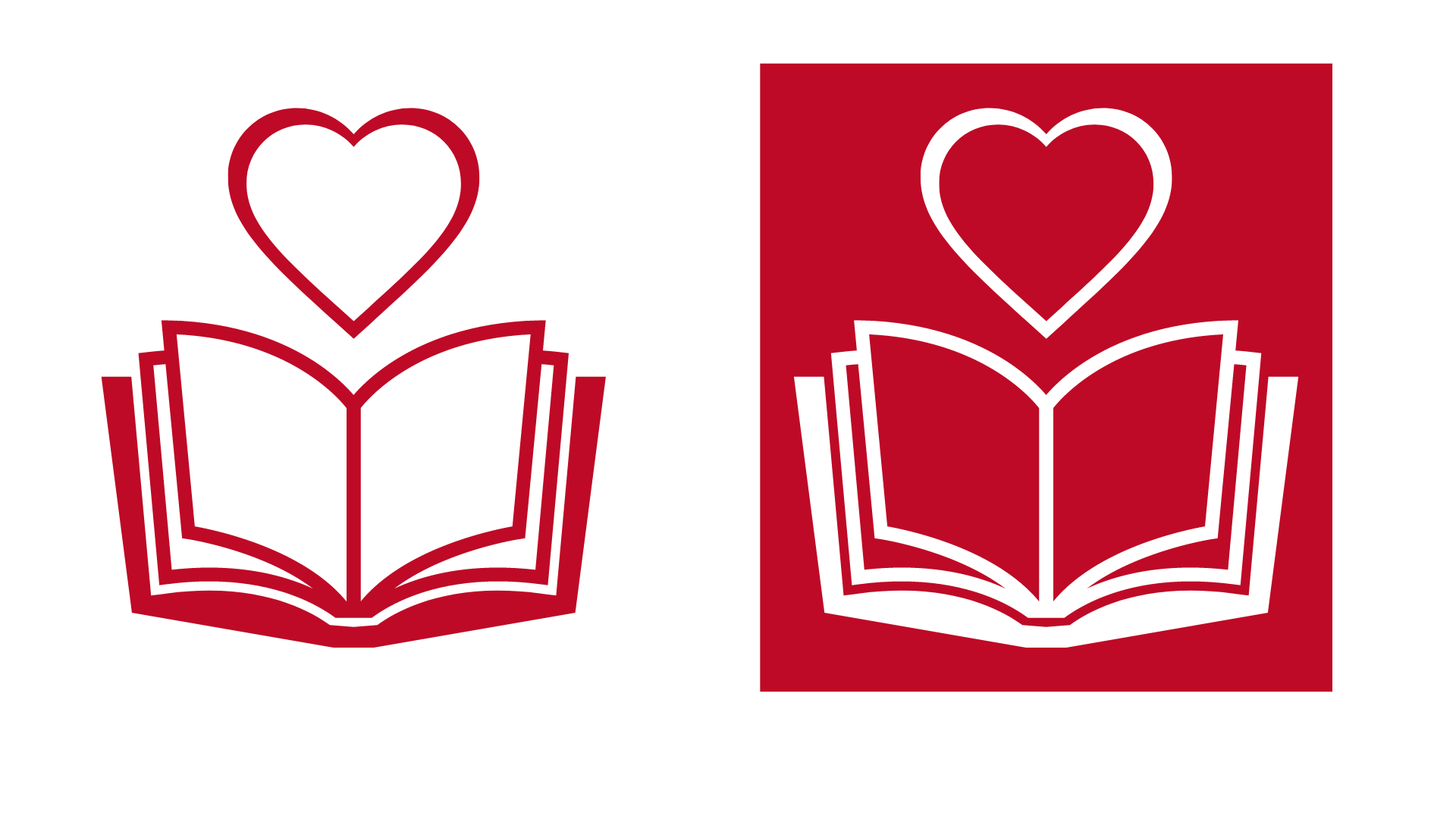 What can we do to look after our world?
What can we do to be good stewards of creation?
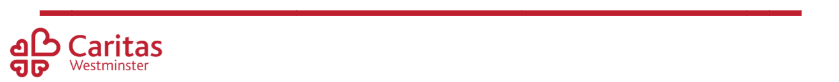 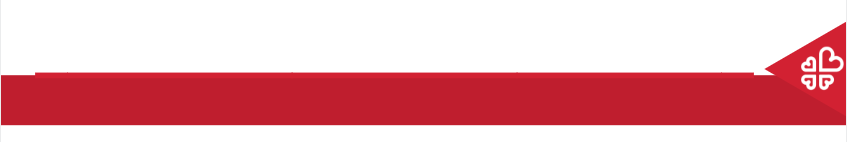 Main Activity
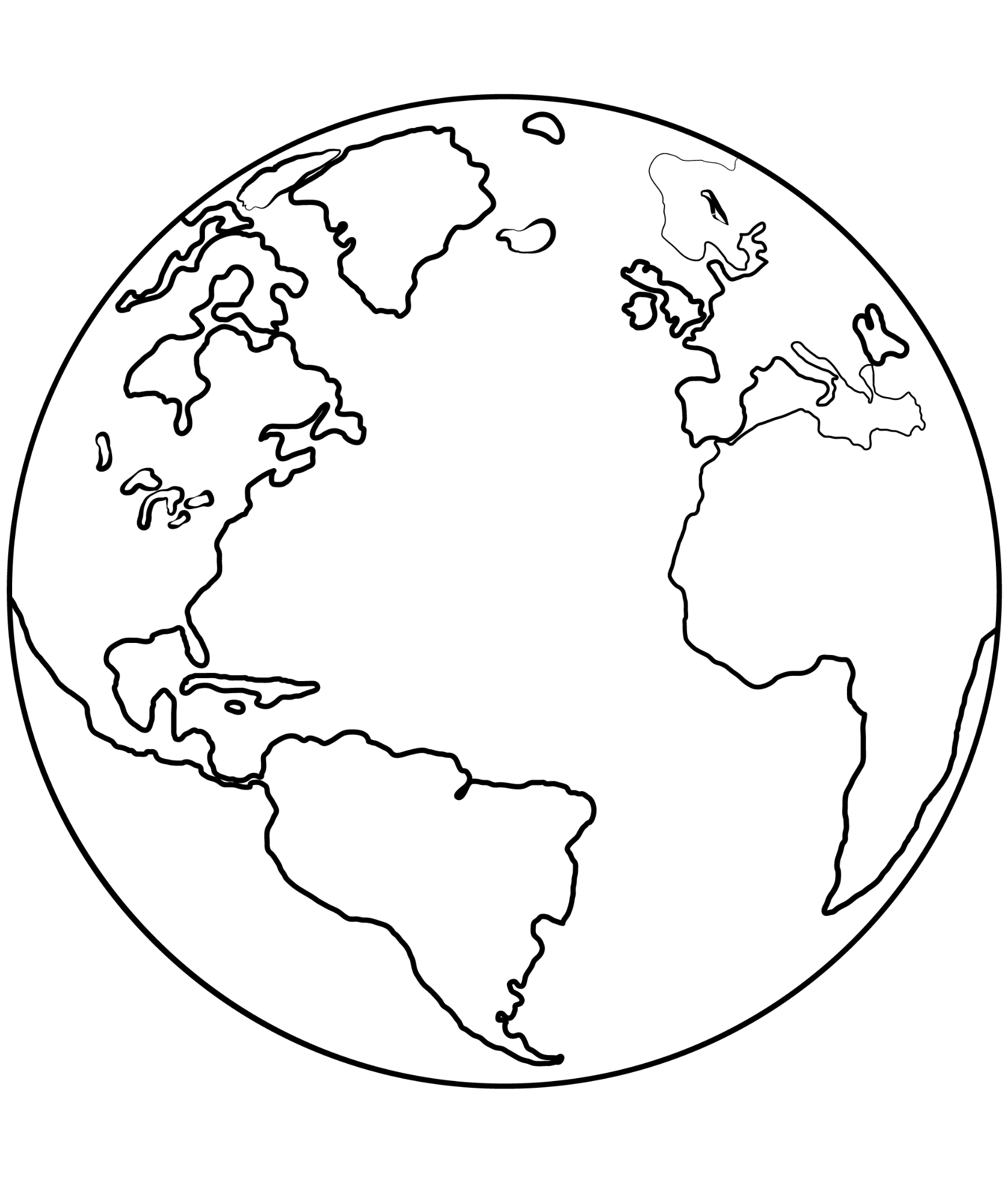 Inside the template, write all the things you love about the planet.
Outside the template, write down all the things you do or will do to look after the planet.
 
Include why you do these things, linking to Genesis.
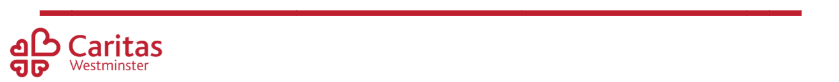 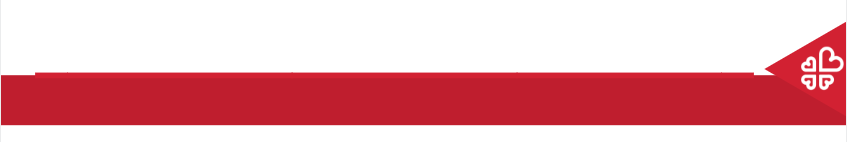 Main Activity
3. Retell the story of the Garden of Eden from Genesis by acting it out.

Frame your scene with someone not doing right by the planet. Act out the story for them, to show them why it is our Christian duty to be good stewards of the earth.
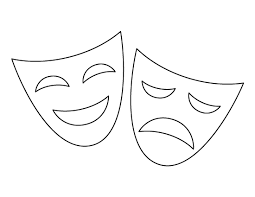 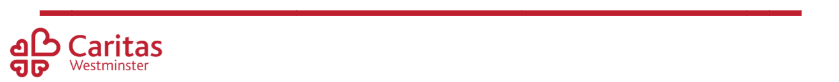 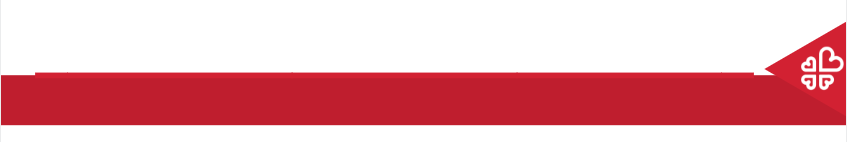 Let’s Sing!
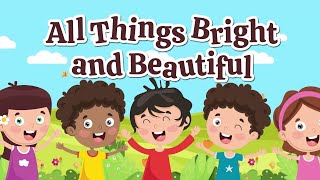 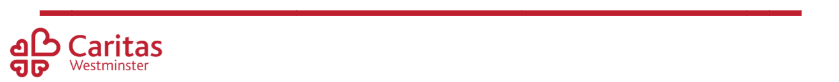 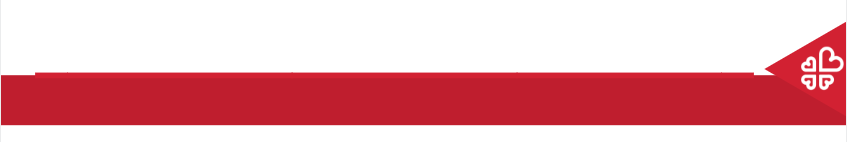 Let us pray
Loving Father, We praise you for the beautiful sunand the rain which makes things grow.For the bush and the paddocks,for the sea and the sky,for the flowers and the birdsand for your gifts to us.Everything around us sings with joy.With all you made, we sing for joy too!
Amen.
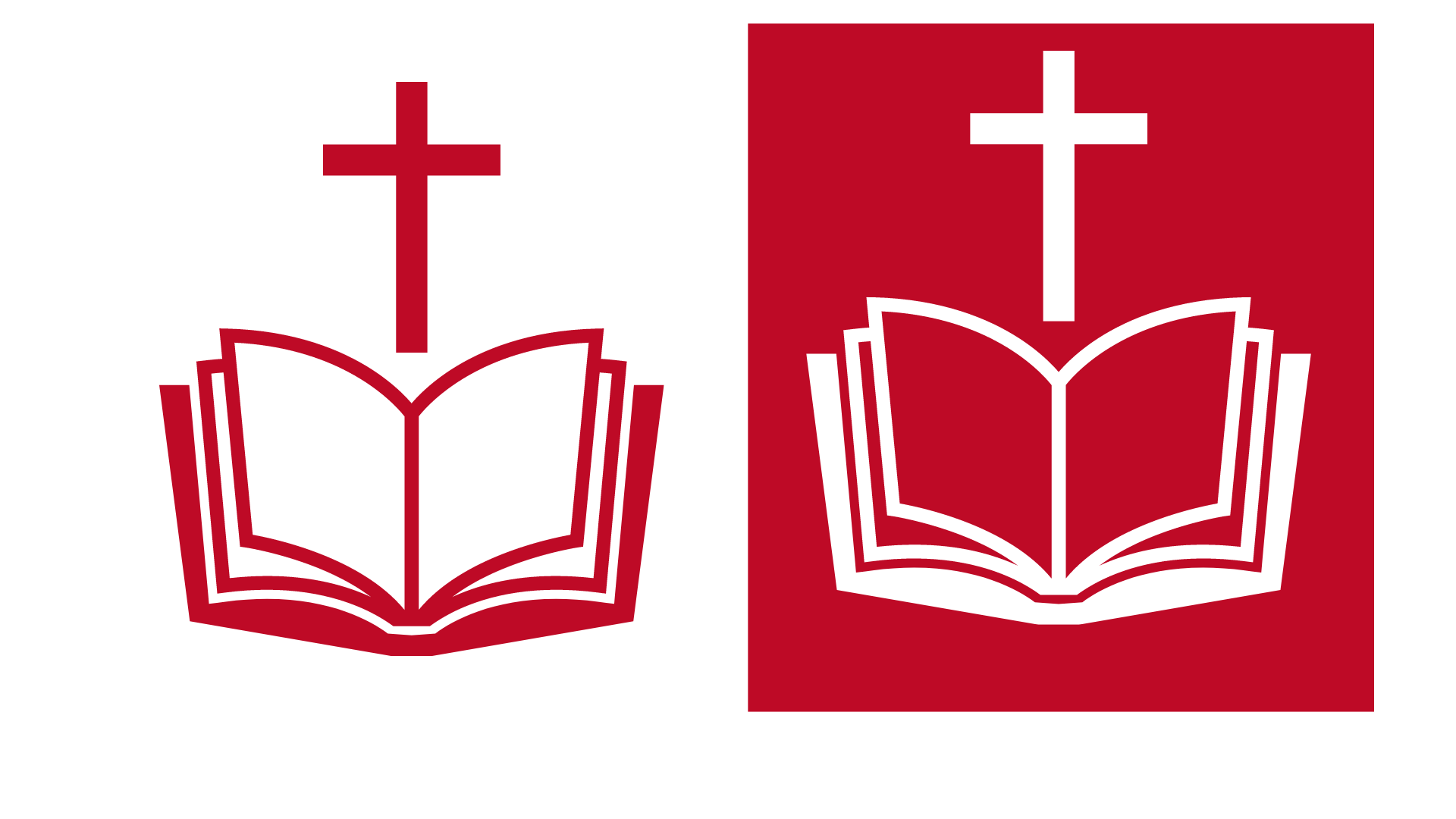